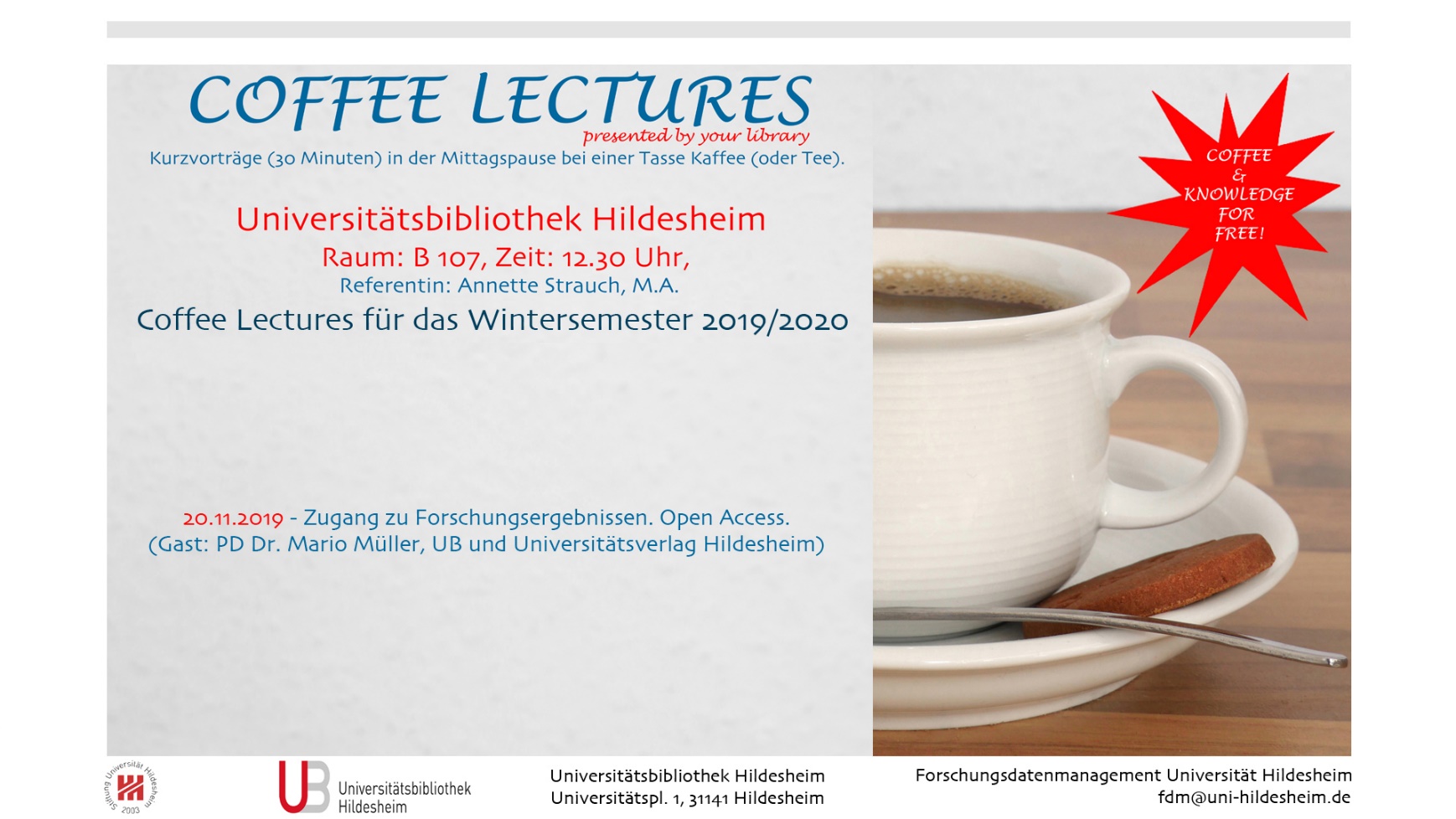 Open Access
20.11.2019
Coffee Lecture: Zugang zu Forschungsergebnissen
2